3GPP TSG-RAN WG4 #97-e
2 – 13 November 2020
Electronic meeting
R4-201XXXX
WF on 4Rx requirement for CA_n77(3A) and CA_77(4A)
SoftBank Corp.
Background
For CA_n77(3A), UE architecture needs to be studied considering the n77 spectrum allocation in Japan. 




For CA_n77(3A/4A) for C-band in the US, the combination has to fit in 280MHz spectrum.
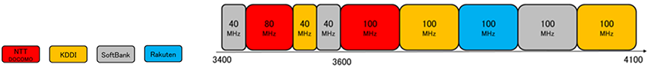 UE architecture assumption
CA_n77(3A)
3LO may be required considering the frequency separation (up to 600MHz) in Japan. 

CA_n77(4A)
FFS
WF for the support of 4x4 MIMO
Choose Option X. 

Option 1: 4x4 DL MIMO is mandatory support for n77(3A) DL CA and all related higher order inter-band DL CA combinations (SoftBank, Huawei):
No signaling and specification update needed
Limited support for lower end phones but also potential limitation on how many additional bands are supported in inter-band DL CA
Option 2: 4x4 DL MIMO is mandatory support for n77(3A) DL CA but related higher order inter-band DL CA combinations can fall back to 2x2 DL MIMO (Skyworks):
Signaling and specification update needed
Larger support for additional bands in inter-band DL CA
Option 3: 4x4 DL MIMO is optional support for n77(3A) DL CA and all related higher order inter-band DL CA combinations (QC, OPPO, LGE, Apple):
Signaling and specification update needed
Larger support for n77(3A)combination and/or additional bands in related inter-band DL CA
WF for release independent definition
CA_n77(3A) is introduced with release independence from Release 17.  
Higher order inter-band CA combinations including CA_n77(3A) are also introduced with release independence from Release 17. 

CA_n77(4A) is FFS.